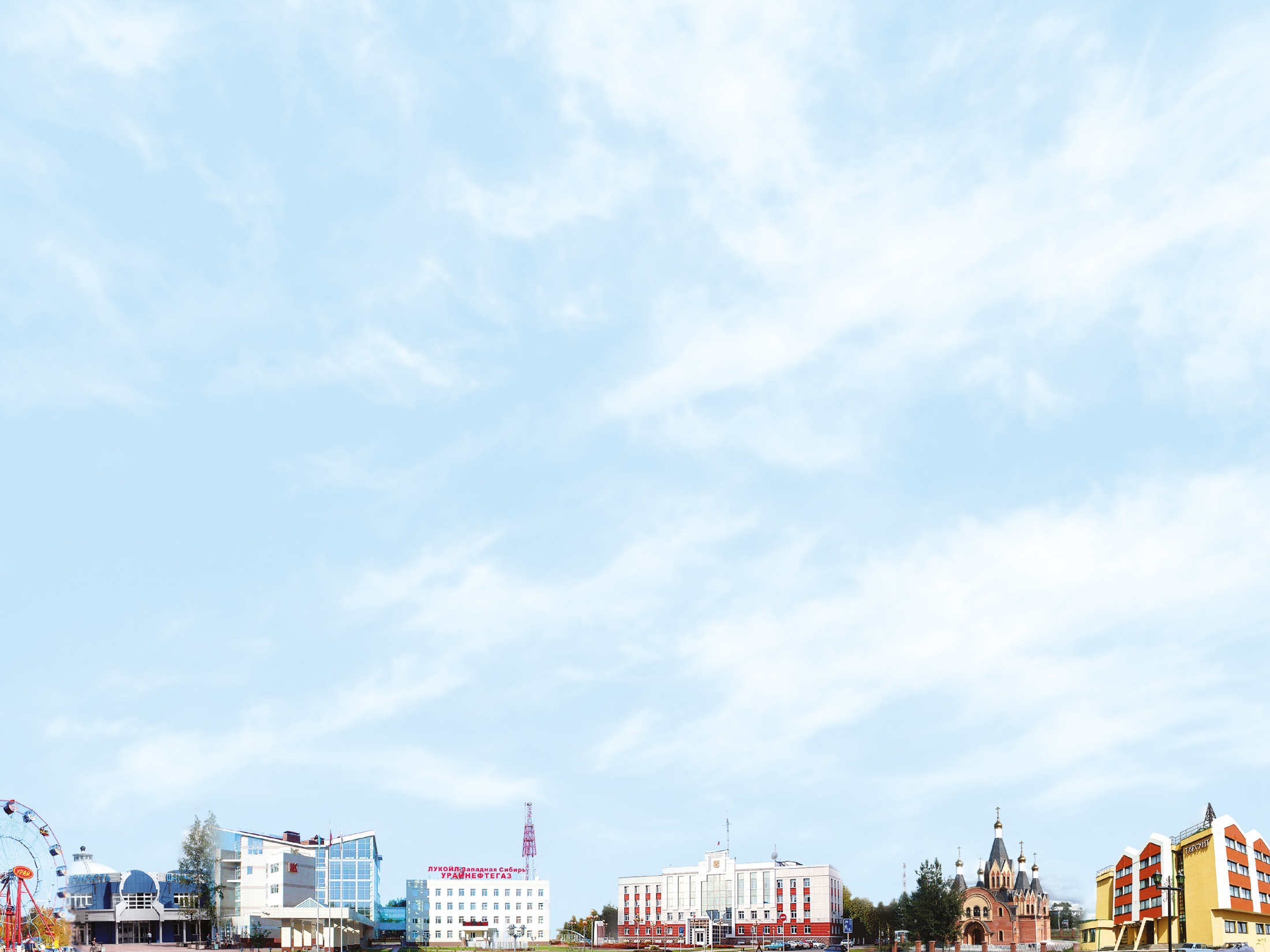 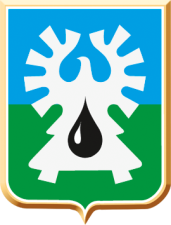 Бюджет для граждан
К  решению Думы города Урай «Об исполнении бюджета городского округа город Урай за 2016 год»
Основные показатели исполнения бюджета городского округа город Урай за 2016 год, тыс. рублей
Доходы
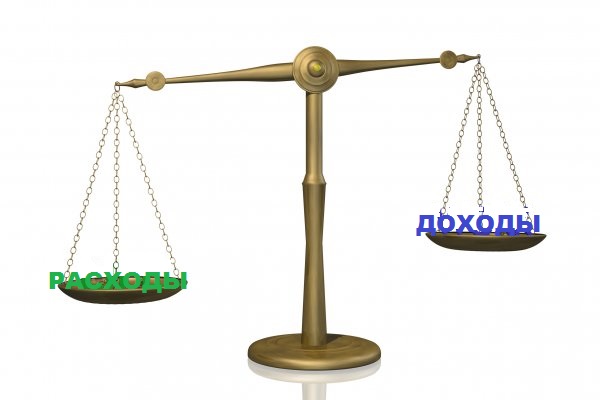 3 792 470,4
Дефицит 42 264,1
3 834 734,5
Расходы
Основные показатели исполнения бюджета городского округа город Урай за 2016 год, тыс.руб.
Образование
1 966 933,1
Расходы бюджета всего
3 834 734,5
Доходы бюджета всего 
3 792 470,4
Налоговые доходы
603 040,0
ЖКХ
735 334,5
Социальная политика
211 018,6
БЮДЖЕТ за
2016 год
Культура и кинематография
294 113,8
Неналоговые доходы                  441 137,5
Национальная экономика
269 009,3
Национальная безопасность и правоохранительная деятельность
38 188,0
Дефицит            42 264,1
Безвозмездные поступления          2 748 292,9
Прочие расходы
320 137,2
Сведения об исполнении доходов бюджета городского округа город Урай за 2016 год,                                                                                                                   с объяснением причин отклонения от уточненного плана 2016 года
СТРУКТУРА НАЛОГОВЫХ ДОХОДОВ ЗА 2016 ГОД, 603 040,0 ТЫС. РУБЛЕЙ
План 627 687,8
Факт 603 040,0
[Speaker Notes: Налоговые доходы исполнены в сумме  603 040,0 тыс.рублей, или на 96,1% к уточненному плану (627 687,8 тыс.руб.) и на 96,5% к первоначальному плану.  
Наблюдается снижение налоговых доходов к уровню 2015 года на 4,4%. Наибольшее влияние на снижение налоговых доходов бюджета по сравнению с прошлым годом оказала сложившаяся экономическая ситуация в стране (в условиях замедления экономического роста), что отразилось на следующих налогах:
- НДФЛ (сокращение среднесписочной численности работающего населения на 2,5% или на 325 человек (на 01.12.2016 – 12 572 чел., на 01.12.2015 – 12 897 чел.), бюджет недополучил 25 478,3 тыс. рублей));
- ЕНВД (уменьшение объемов производства, реализации услуг, уменьшение количества налогоплательщиков на 15,8%, применяющих данный режим, в связи с их переходом на общий режим налогообложения или патентную систему налогообложения. По данным налогового органа в 2013 году количество зарегистрированных налогоплательщиков составляло 1 109, в 2014 году - 981, в 2015 году – 826, в 2016 году - 673, бюджет недополучил 11 968,1 тыс. рублей);                  
- налог на имущество физических лиц (с 2016 года налог уплачивается в бюджет города по новым правилам, т.е. исчисление налога производится не от инвентаризационной стоимости имущества, а от кадастровой стоимости объектов недвижимости. Нововведение отразилось на снижении поступлений, так как новые правила исчисления налога начинают действовать не сразу в полном объеме).
В целях предотвращения налоговой нагрузки на налогоплательщиков физических лиц, так как кадастровая стоимость превышает инвентаризационную стоимость имущества, законодателем установлен на пять лет переходный период, соответственно сумма налога будет исчисляться с учетом понижающих коэффициентов: 0,2 – применительно к первому налоговому периоду 2016 года; 0,4 – ко второму 2017 года; 0,6 –к третьему 2018 года; 0,8 – к четвертому налоговому периоду 2019 года, т.е. муниципалитеты получат налог в полном объеме только в 2020 году.                                     
Исходя из вышеизложенного, предварительный расчет налога на имущество  является показателем относительным, который в дальнейшем будут корректироваться.]
СТРУКТУРА НЕНАЛОГОВЫХ ДОХОДОВ ЗА 2016 ГОД, 441 137,5 ТЫС. РУБЛЕЙ
План 439  520,0
Факт 441 137,5
[Speaker Notes: Неналоговые доходы исполнены в сумме 441 137,5 тыс. рублей или на 100,4% к уточненному плану и от первоначального плана в 2,5 раза. Основная причина высокого процента роста среди неналоговых доходов - реализация муниципального имущества, находящегося в муниципальной собственности городского округа город Урай и дополнительного поступления иных неналоговых доходов: 
- доходы от реализации муниципального имущества, находящегося в муниципальной собственности, исполнены в сумме 21 593,4 тыс. рублей, или на 102,8% к уточненному плану и от первоначального плана в 2,2 раза. Это обусловлено дополнительным заключением 38 новых договоров купли-продажи муниципального имущества с рассрочкой платежа и поступлением средств по ним в целях реализации жилищных программ, согласно Постановлению Правительства ХМАО-Югры от 09.10.2013 №408-п (бюджет дополнительно получил 11 593,4 тыс. рублей);
- доходы от приватизации муниципального имущества исполнены в сумме 219 431,8 тыс. рублей или на 99,9% к уточненному плану и от первоначального плана в 2,8 раза. На процент роста поступления в бюджет города Урай в части неналоговых доходов повлияла реализация с аукциона муниципального имущества городского округа город Урай под имущественным комплексом объектов энергоснабжения на сумму 214 633,6 тыс. рублей, поступивших в бюджет в полном объеме, что не было предусмотрено при формировании бюджета городского округа город Урай на 2016 год;
- доходы от продажи земельных участков исполнены в сумме 14 570,9 тыс. рублей, от уточненного плана на 100,3% и от первоначального плана более чем в 2,1 раза. Это обусловлено реализацией с аукциона земельного участка на сумму 8 729,1 тыс. рублей, поступивших в бюджет в полном объеме, а также земельных участков, в результате проведения 4 аукционов под ИЖС, заключения новых 11 договоров для предпринимательских целей и 22 договоров под огороды и гаражи.
- штрафные санкции исполнены в сумме 20 940,9 тыс. рублей, или на 101,9% к уточненному плану и от первоначального плана в 4,8 раза за счет поступления штрафных санкций за неисполнение договорных обязательств по условиям муниципальных контрактов.
 - от платы за негативное воздействие на окружающую среду исполнены в сумме 2 220,1 тыс.рублей, от уточненного плана на 100,9%. 
           Плановые показатели по данному источнику неналоговых доходов были уточнены в течение отчетного финансового года на  (+1 512,5 тыс.рублей).  
           Основная причина увеличения поступлений - изменение с 1 января 2016 года срока уплаты данного источника доходов, т.е. вместо 1 раза в год, налог стал поступать ежеквартально, в соответствии с   установленным Федеральным законом от 21.07.2014
 N219-ФЗ «О внесении изменений в Федеральный закон «Об охране окружающей среды» и отдельные законодательные акты Российской Федерации»".
-прочие неналоговые доходы исполнены в сумме 184,0 тыс.рублей., поступившие от АО «Урайтеплоэнергия», ОАО «ЮТЭК-Энергия» за утилизацию демонтированного муниципального имущества, (металлолом), так как в соответствии с Порядком управления и распоряжения имуществом, находящимся в муниципальной собственности города Урай, принятым решением Думы    города Урай от 25.06.2009 №56, Порядком списания имущества, находящегося в собственности муниципального образования городской округ город Урай (в новой редакции), утвержденным постановлением администрации города Урай от 02.10.2014 №3481, средства от утилизации возмещаются пользователем в бюджет города Урай.]
БЕЗВОЗМЕЗДНЫЕ ПОСТУПЛЕНИЕ В БЮДЖЕТ ГОРОДА 
ЗА 2016 ГОД, ТЫС.РУБЛЕЙ
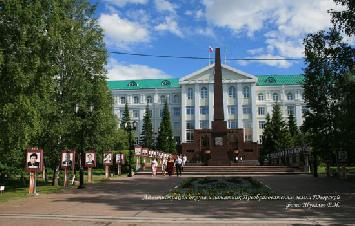 2 610 328,0
-14 025,6
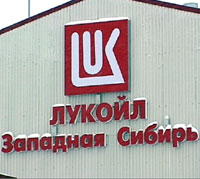 [Speaker Notes: Финансовая помощь из бюджета субъекта Ханты - Мансийского автономного округа - Югры поступила в объеме 2 610 328,0 тыс.рублей, или 100,0%, в том числе: 
дотации 507 169,2 тыс.рублей (100,0%), 
субсидии  931 664,1 тыс.рублей (100,0%),
субвенции 1 160 283,6 тыс.рублей (99,9%), 
иные межбюджетные трансферты  11 211,1 тыс.рублей (99,9%).
      -  Прочие безвозмездные поступления поступили в размере 100,0% в сумме 151 986,3 тыс.рублей, в том числе средства в рамках соглашения о сотрудничестве между ПАО "Нефтяная компания "ЛУКОЙЛ" и Правительством Ханты –Мансийского автономного округа –Югры – 151 600,0 тыс.рублей, на основании Регламента о порядке присуждения и выплат именных премий ООО  «ЛУКОЙЛ - Западная Сибирь» для учащихся общеобразовательных школ города - 86,3 тыс.рублей, поступления от ООО «ЛУКОЙЛ -Энергосети» на 300,0 тыс.рублей.
       - Произведен возврат остатков субсидий, субвенций и иных  межбюджетных трансфертов, имеющих целевое назначение прошлых лет, в сумме 14 025,6 тыс.рублей, или 111,4%.]
Расходы бюджета города в рамках муниципальных программ  за 2016 год, тыс.рублей
2 076,4
3 832 658,1
Программная структура расходов бюджета за 2016 год, тыс.рублей
Программная структура расходов бюджета за 2016 год, тыс.рублей
Результаты достижения показателей муниципальной программы
«Модернизация здравоохранения муниципального образования городской округ город Урай» на 2013-2017 годы
Предусмотрено на год – 11 252,5 тыс.рублей, исполнено – 10 606,3 тыс.рублей
Результаты достижения показателей муниципальной программы
«Развитие образования города Урай» на 2014-2018 годы
Предусмотрено на год – 1 824 926,8 тыс.рублей, исполнено – 1 792 554,5 тыс.рублей
Результаты достижения показателей муниципальной программы
«Развитие образования города Урай» на 2014-2018 годы
Данные о выполнении майских Указов Президента
Российской Федерации
[Speaker Notes: Для достижения показателей средней заработной платы отдельных категорий работников, оказывающих муниципальные услуги и выполняющих работы в сферах образования и культуры, в  рамках исполнения указов Президента Российской Федерации от 07.05.2012 № 597 «О мероприятиях по реализации государственной социальной политики», от 01.06.2012 № 761 «О национальной стратегии действий в интересах детей на 2012-2017 годы», в отчетном периоде продолжен процесс поэтапного доведения среднего уровня оплаты труда отдельным категориям работников, оказывающих муниципальные услуги и выполняющих работы в сфере образования и культуры, до уровней, установленных Указом.]
Результаты достижения показателей муниципальной программы «Культура города Урай» на 2012-2016 годы
Предусмотрено на год – 372 841,6 тыс.рублей, исполнено – 359 514,1 тыс.рублей
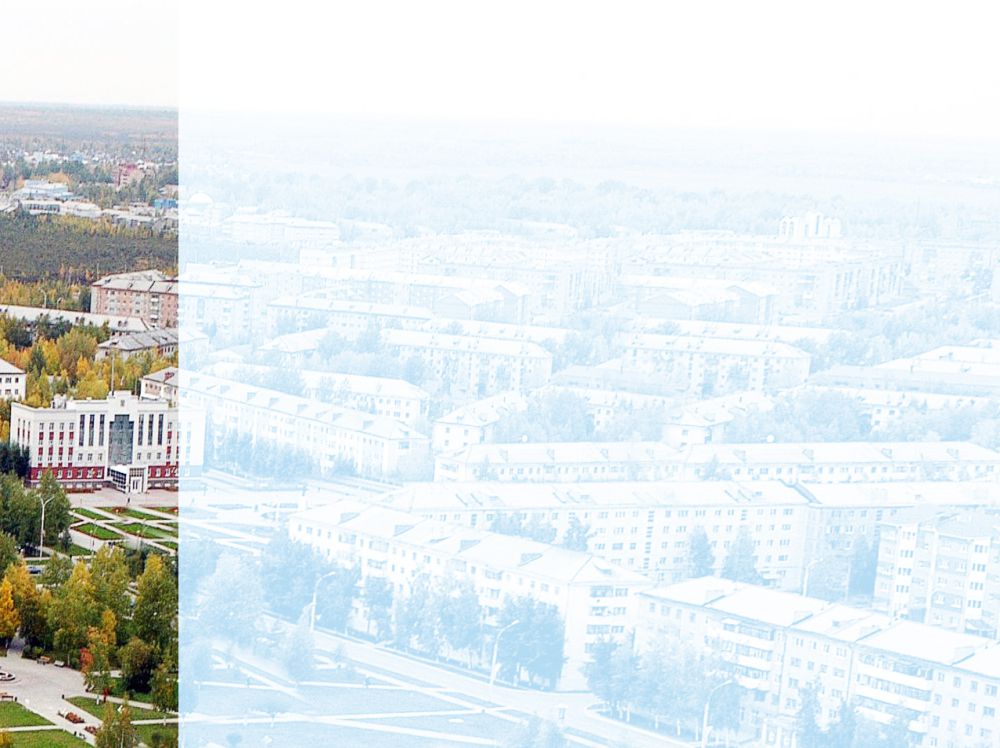 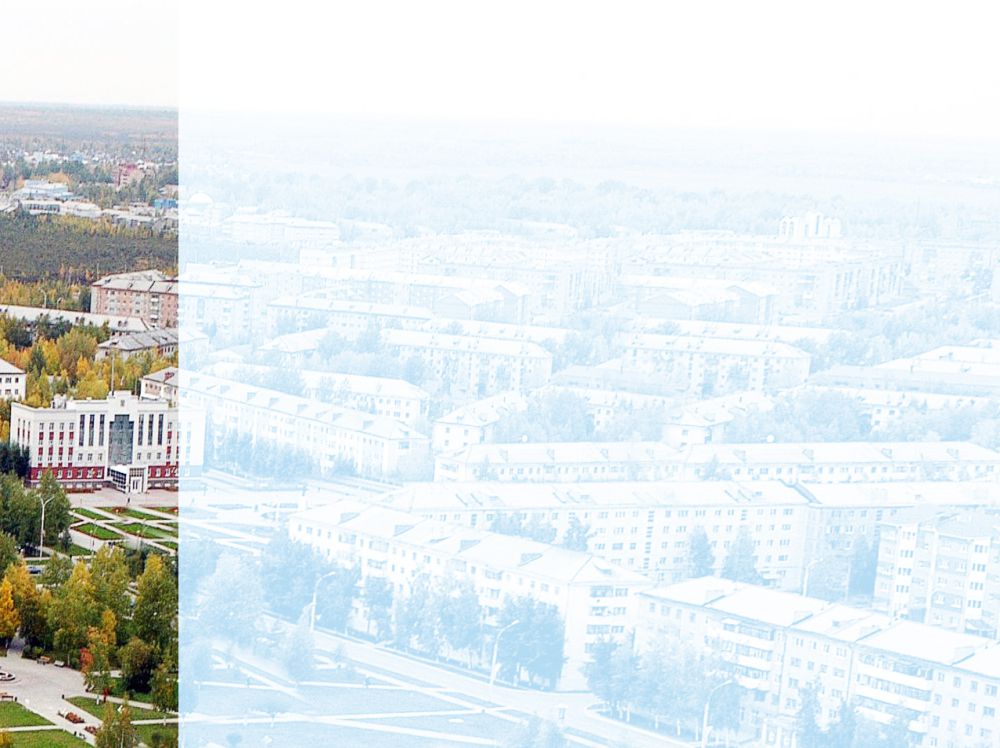 Культура
В целях сохранения и развития культурного потенциала города действует муниципальная программа «Культура города Урай» на 2012 – 2016 годы
Показатели по итогам года:
Число читателей общедоступных библиотек на 2% или 15 530
Количество выставочных проектов, организованных 
на базе музея увеличилось 
на 12,5% и составило 45 проектов
Количество культурно -досуговых мероприятий увеличилось на 20% и составило 1470
Количество посещений библиотек выросло на 0,2%  и составило 121 154
Заработная плата составила 
39,5 тыс.рублей
Доля библиотечных фондов общедоступных библиотек, отраженных в электронных каталогах составляет 100,0%
Творческие коллективы приняли участие в 56 конкурсах и фестивалей различных уровней, завоевав 160 наград
Результаты достижения показателей муниципальной программы «Развитие физической культуры, спорта и туризма в городе Урай» на 2016-2018 годы
Предусмотрено на год – 112 962,4 тыс.рублей, исполнено – 111 469,8 тыс.рублей
Физическая культура и спорт
Улучшение
 материально-технической базы
Достижения
Число детей, занимающихся в спортивных школьных клубах увеличилось на 70,0% и составило 1479 человек
Спортивные разряды выполнили
398 человек, из них  КМС – 7 человека
Установлен 
спортивный комплекс 
для занятий 
Street  Workout
Количество занимающихся физкультурой и спортом выросло на 2% (171 человек) и составило 11 727 человек
2 место в XIII Спартакиаде городов и районов ХМАО-Югры
2 место в V окружном фестивале среди граждан пожилого возраста
1 место в окружном зимнем фестивале ВФСК  ГТО
1 место среди городов ХМАО-Югры по внедрению ВФСК  ГТО
Результаты достижения показателей муниципальной программы «Поддержка социально ориентированных некоммерческих  организаций в городе Урай» на 2015 - 2017 годы
Предусмотрено на год – 14 430,6 тыс.рублей, исполнено – 14 430,6 тыс.рублей
Предоставлено субсидий на оказание финансовой поддержки социально ориентированным некоммерческим организациям 
муниципальная программа «Поддержка социально ориентированных некоммерческих организаций в городе Урай» на 2015-2017 годы за 2016 год,                  14 430,6 тыс.рублей
Результаты достижения показателей муниципальной программы «Улучшение жилищных условий граждан, проживающих на территории муниципального образования город Урай» на 2016-2018 годы
Предусмотрено на год – 503 211,3 тыс.рублей, исполнено – 481 829,8 тыс.рублей
Результаты достижения показателей муниципальной программы «Улучшение жилищных условий граждан, проживающих на территории муниципального образования город Урай» на 2016-2018 годы
Создание условий для комфортного проживания
Благоустроены 2 каре жилых домов
 Установлено современное детское игровое оборудование и малые архитектурные формы на 32 детских игровых площадках города
 Обустройство и оборудование сквера «Спортивный»
 Строительство спортивных площадок «Street Workaut»
Обустроены дороги:
 выполнен ямочный ремонт, отсыпка щебнем и грунтом  дорог в районах индивидуальной жилой застройки (1,3 км)
 произведен капитальный ремонт автомобильной дороги по ул. Шевченко (420м)
 обустроен тротуар и пешеходный переход  на перекрестке  ул. Узбекистанская – проезд Первооткрывателей
Результаты достижения показателей муниципальной программы «Капитальный ремонт и реконструкция систем коммунальной инфраструктуры города Урай на 2014-2020 годы»
Предусмотрено на год – 91 049,6 тыс.рублей, исполнено – 91 049,6 тыс.рублей
Результаты достижения показателей муниципальной программы «Профилактика правонарушений на территории города Урай»
 на 2015-2017 годы
Предусмотрено на год – 12 796,7 тыс.рублей, исполнено – 12 771,6 тыс.рублей
[Speaker Notes: * - по данным социологического исследования состояния межнациональных и межконфессиональных отношений в Ханты-Мансийском автономном округе – Югре.]
Результаты достижения показателей муниципальной программы «Защита населения и территории городского округа города Урай от чрезвычайных ситуаций, совершенствование гражданской обороны» 
на 2013-2018 годы
Предусмотрено на год – 27 857,9 тыс.рублей, исполнено – 27 821,5 тыс.рублей
Обеспечение безопасности
С использованием системы видеонаблюдения «Безопасный город» выявлено (раскрыто) 11 преступлений и 2158 административных правонарушения
С участием добровольной народной дружины выявлено 8 преступлений и 332 административных правонарушений
Проведен смотр – конкурс санитарных дружин – 46 участников
Проведено 16 учений аварийно-спасательных служб и аварийно-спасательных формирований (683участника, 71 единица техники)
Проведён инструктаж по соблюдению мер пожарной безопасности в лесах, жилых помещениях, садоводческих и огороднических объединениях (7 316 человек), распространено 11 296 памяток
Диспетчерами МКУ «ЕДДС» принято и отработано 49 727 звонков от населения
[Speaker Notes: По анализу ситуации в экономике, финансово-банковской и социальной сферах субъектов Российской Федерации проведенному Министерством регионального развития Российской Федерации за январь – май 2012 года Ханты-Мансийский автономный округ - Югра по большинству показателей входит в группу лидеров.]
Результаты достижения показателей муниципальной программы «Охрана окружающей среды в границах города Урай» 
на 2012-2016 годы
Предусмотрено на год – 4 376,7 тыс.рублей, исполнено – 4 376,7 тыс.рублей
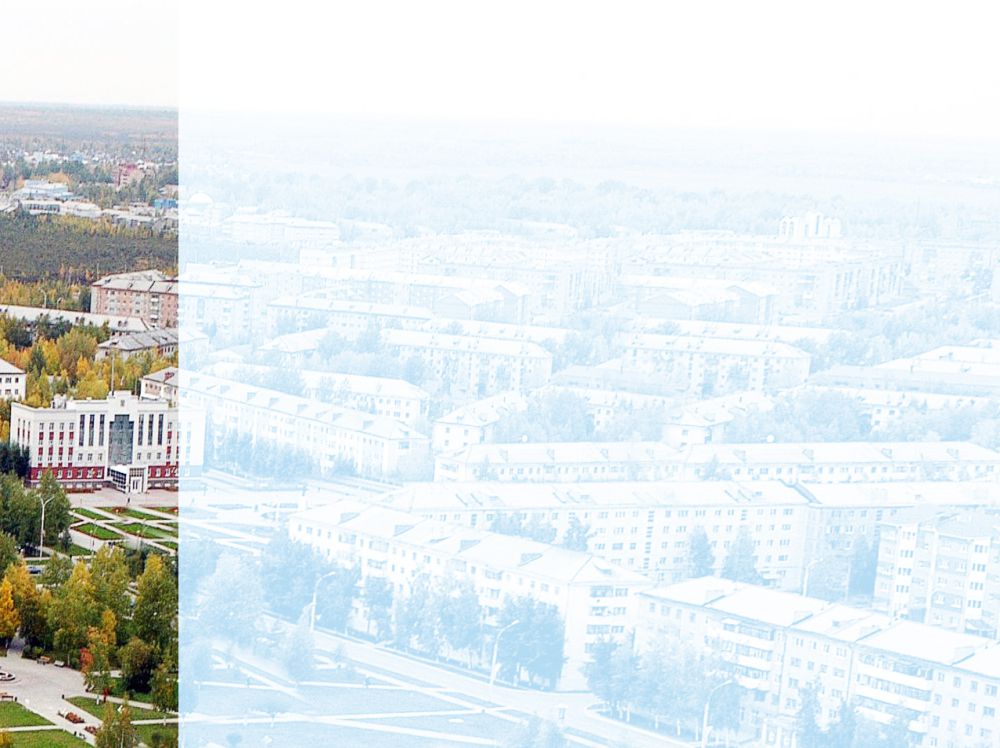 Охрана окружающей среды
2016 год – Год Экологии в городе Урай прошел под девизом «Думать о будущем – беречь настоящее!»
Высажено:
 Деревьев - 843
 Кустарников - 60
 Цветов – 92 000
Организована ликвидация 10 несанкционированных свалок из 28 находящихся в реестре
Проведено более 300  экологических мероприятий, в которых приняли участие более 10 000 человек
Утилизировано 2349 тыс.м3 твердых бытовых отходов
В рамках Международной экологической акции «Спасти и сохранить» проведено 105 природоохранных и эколого-просветительских мероприятий
В рамках общегородских субботников очищено территории 8 га, вывезено 41 м3,  (250 участников)
Результаты достижения показателей муниципальной программы «Развитие малого и среднего предпринимательства, потребительского рынка и сельскохозяйственных товаропроизводителей города Урай» на 2016-2020 годы"
Предусмотрено на год – 38 882,8 тыс.рублей, исполнено – 38 740,0 тыс.рублей
Предпринимательство
Предоставлено 3 гранта на реализацию бизнес-проектов в сферах: 
 физкультуры и массового спорта; 
 содействие вовлечению в социально активную деятельность социально незащищенных групп граждан; 
 организация Центра время препровождения детей
Оказана финансовая поддержка 37 субъектам малого предпринимательства
Проведены 57 публичных мероприятий с участием субъектов малого и среднего предпринимательства
 (ярмарки, выставки продукции)
Число субъектов малого и среднего предпринимательства на 10,0 тыс. населения
Результаты достижения показателей муниципальной программы «Информационное общество – Урай» на 2016-2018 годы
Предусмотрено на год – 15 739,9 тыс.рублей, исполнено – 15 739,8 тыс.рублей
Результаты достижения показателей муниципальной программы «Развитие транспортной системы города Урай» на 2016-2020 годы
Предусмотрено на год – 46 599,0 тыс.рублей, исполнено – 46 064,8 тыс.рублей
Исполнение дорожного фонда муниципального образования
за 2016 год, тыс.рублей
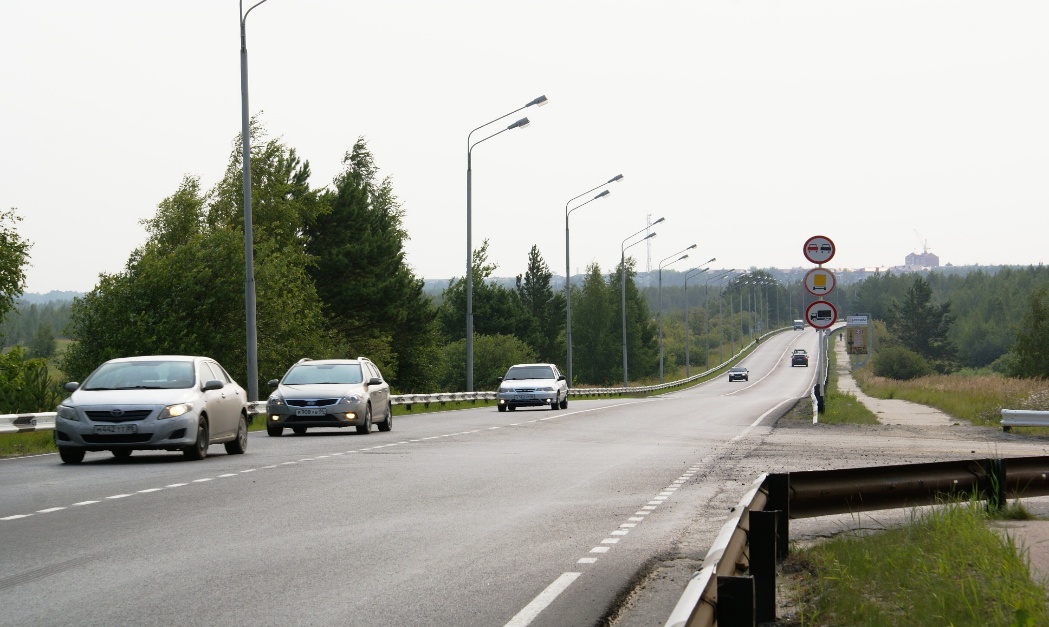 Результаты достижения показателей муниципальной программы «Создание условий для эффективного и ответственного управления муниципальными финансами, повышения устойчивости местного бюджета городского округа г.Урай. Управление муниципальными финансами в городском округе г.Урай» на период до 2020 года"
Предусмотрено на год – 32 332 тыс.рублей, исполнено – 31 981,6 тыс.рублей
Результаты достижения показателей муниципальной программы «Создание условий для эффективного и ответственного управления муниципальными финансами, повышения устойчивости местного бюджета городского округа г.Урай. Управление муниципальными финансами в городском округе г.Урай» на период до 2020 года
Результаты достижения показателей муниципальной программы «Совершенствование и развитие муниципального управления в городе Урай» на 2015-2017 год
Предусмотрено на год – 476 888,6 тыс.рублей, исполнено – 470 454,3 тыс.рублей
Результаты достижения показателей муниципальной программы «Совершенствование и развитие муниципального управления в городе Урай» на 2015-2017 год
Результаты достижения показателей муниципальной программы «Совершенствование и развитие муниципального управления в городе Урай» на 2015-2017 год
Результаты достижения показателей муниципальной программы «Обеспечение градостроительной деятельности на территории города Урай» на  2015-2017 годы
Предусмотрено на год – 102 453,5 тыс.рублей, исполнено – 96 806,0 тыс.рублей
Результаты достижения показателей муниципальной программы «Обеспечение градостроительной деятельности на территории города Урай» на  2015-2017 годы
Результаты достижения показателей муниципальной программы «Молодежь города Урай» на 2016-2020 годы
Предусмотрено на год – 18 897,8 тыс.рублей, исполнено – 18 897,8 тыс.рублей
Результаты достижения показателей муниципальной программы «Развитие жилищно-коммунального комплекса и повышение энергетической эффективности в городе Урай на 2016-2018 годы»
Предусмотрено на год – 181 600,9 тыс.рублей, исполнено – 180 583,6 тыс.рублей
Результаты достижения показателей муниципальной программы «Развитие жилищно-коммунального комплекса и повышение энергетической эффективности в городе Урай на 2016-2018 годы»
Результаты достижения показателей муниципальной программы «Развитие жилищно-коммунального комплекса и повышение энергетической эффективности в городе Урай на 2016-2018 годы»
Модернизация жилищно-коммунального хозяйства
Основные направления
Энергосберегающие технологии:
Перевод освещения мест общего пользования в многоквартирных домах на энергосберегающие
90,7 млн. рублей
из городского и окружного бюджетов на обновление коммунальных инженерных сетей
Тепловые сети  
4,383 км
Сети водоснабжения    1,437 км
Сети энергоснабжения  3,091 км
Сети газоснабжения  1,573 км
Результаты достижения показателей муниципальной программы «Проектирование и строительство инженерных сетей коммунальной инфраструктуры в городе Урай» на 2014-2020 годы
Предусмотрено на год – 27 388,9 тыс.рублей, исполнено – 26 965,7 тыс.рублей
СТРУКТУРА РАСХОДОВ БЮДЖЕТА ГОРОДА В ФУНКЦИОНАЛЬНОМ РАЗРЕЗЕ ЗА  2016 год, тыс.рублей, %
РАСХОДЫ БЮДЖЕТА ГОРОДА НА ФУНКЦИОНАРОВАНИЕ СОЦИАЛЬНОЙ СФЕРЫ ЗА 2016 год, тыс.рублей
1 347 241,8
64,9%
35,1%
2 487 492,7
-Образование
Культура 
Здравоохранение
Социальная политика
Физическая культура и спорт
Социальная сфера                                                                 
2 487 492,7
В рамках реализации наказов избирателей депутатам Думы ХМАО-Югры за 2016 год исполнено 4 982,8 тыс.рублей:
Предоставлено субсидий юридическим лицам, индивидуальным предпринимателям, физическим лицам - производителям товаров, работ и услуг в 2016 году из средств местного бюджета - 144 799,0 тыс.рублей:
Предоставлено субсидий юридическим лицам, индивидуальным предпринимателям, физическим лицам - производителям товаров, работ и услуг в 2016 году из средств местного бюджета
Исполнение публичных нормативных обязательств за счет средств бюджета городского округа город Урай за 2016 год, тыс.рублей
ОБЪЕМ МУНИЦИПАЛЬНОГО ДОЛГА                   ЗА 2016 ГОД, тыс.рублей
тыс.рублей
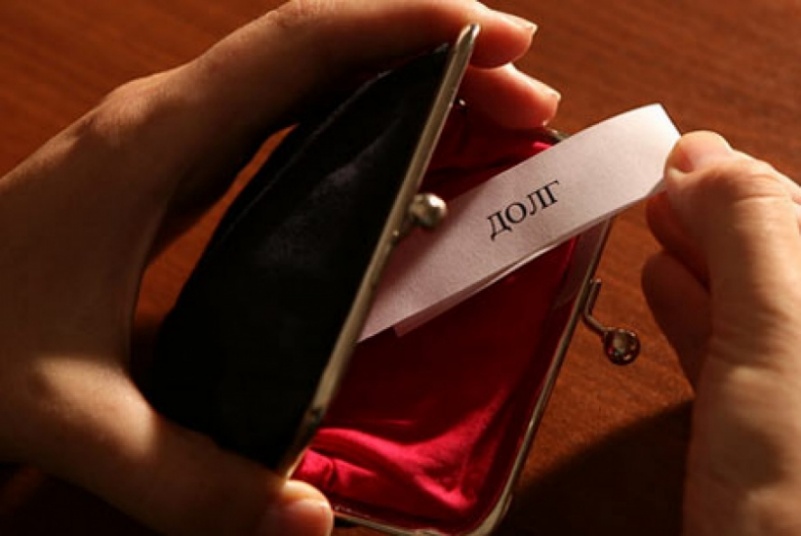 В сфере управления муниципальным долгом деятельность муниципалитета была направлена на проведение взвешенной долговой политики. Итогом реализации данной задачи явилось отсутствие долговых обязательств муниципального образования на конец отчетного года
Использование средств резервного фонда                             за 2016 год - 4 806,3 тыс.рублей
Решением Думы города Урай от 17.12.2015 №143 резервный фонд администрации города Урай на 2016 год назначен в сумме 5 000,0 тыс.рублей.
Средства направлены на:
 исполнение судебных актов по обращению взыскания на средства бюджета городского округа город Урай, необходимость в которых возникла в текущем финансовом году, в сумме  2 331,3 тыс.рублей;
 оказание материальной помощи, пострадавшему от пожара, необходимость в которых возникла в текущем финансовом году, в сумме 25,0 тыс.рублей
уменьшение плановых назначений в сумме 2 450,0 тыс.рублей.
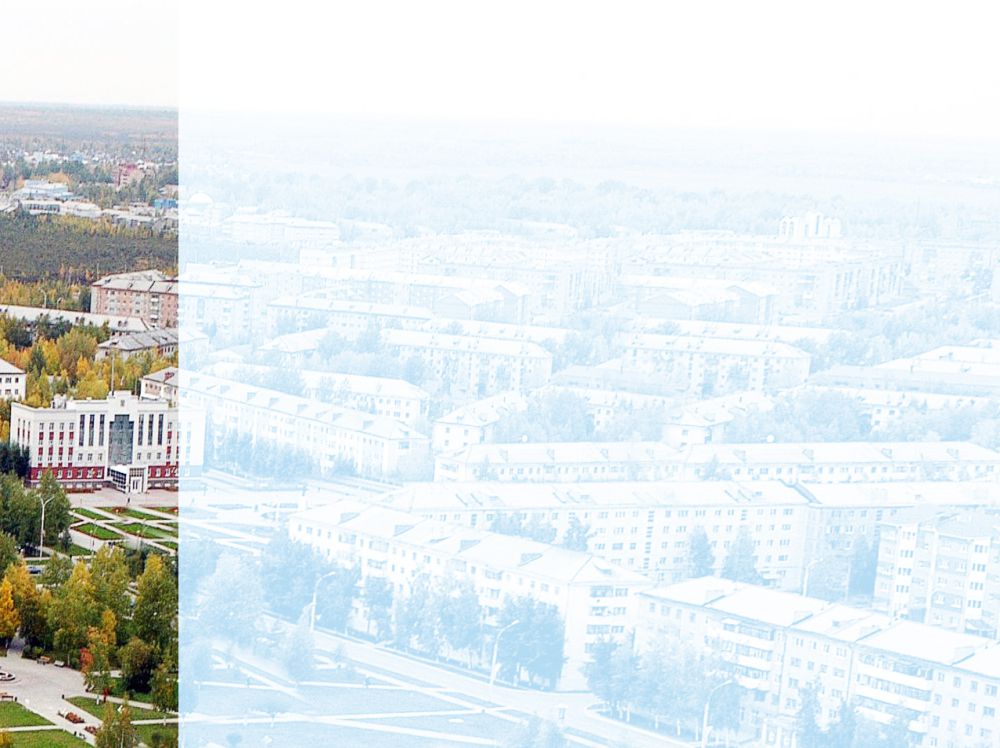 Подготовлено Комитетом по финансам администрации города Урай
Адрес: микрорайон 2, дом 60, город Урай, Тюменская область, Ханты-Мансийский автономный округ – Югра, 628285
E-mail: comfin@uray.ru
Председатель комитета – Хусаинова Ирина Валериевна, тел.: (34676) 2-33-56
Начальник бюджетного управления комитета по финансам –Зорина Лариса Васильевна , тел.: (34676) 2-05-82